Мастер-класс
«Развитие творчества через     нетрадиционные техники рисования»



Подготовила воспитатель: Ручьевская И.И.
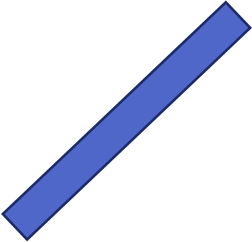 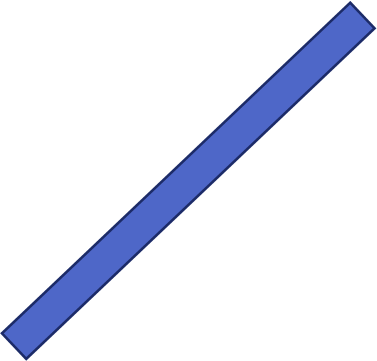 Тест: С чем ассоциируется это изображение?
Визуальный тест на     определение   доминирующего   полушария головного       мозга
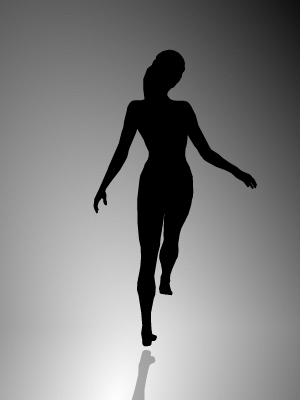 Упражнение для  тренировка
         двух полушарий

    1. «Ухо-нос»
    2. «Зеркальное рисование»
    3. «Колечко»
Китайская народная мудрость.

       Расскажи - и я забуду,
       покажи – и я запомню,
    дай попробовать и я пойму
Приём нетрадиционной 
            техники:      
Рисование на воде
« Вилами на воде писано»
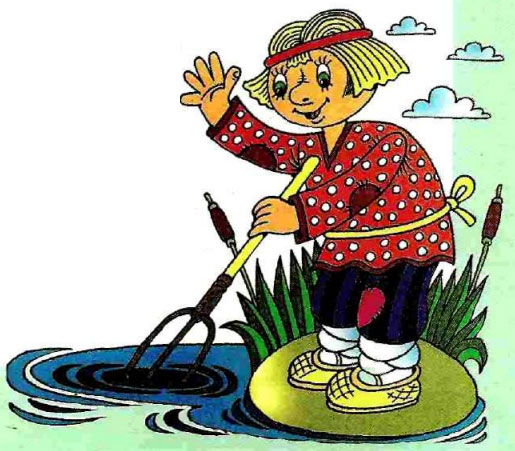